GEOS 28600
The science of landscapes:
Earth & Planetary Surface Processes
Lecture 3
Monday 8 October 2018


Wrap-up of bathymetry of the oceans – 
 cooling and isostasy
(ii) Mountain-building on Earth – 
 the thrust wedge concept
 how erosion can lead to mountain rise
Class website: http://geosci.uchicago.edu/~kite/geos28600_2018/
Logistics
Grading scheme – paper vs. final?
						   midterm vs. problem sets?

(Last time: 60% homework, 30% final, 10% class participation)


Lab #1 time confirm, and windows/laptop for lab #1
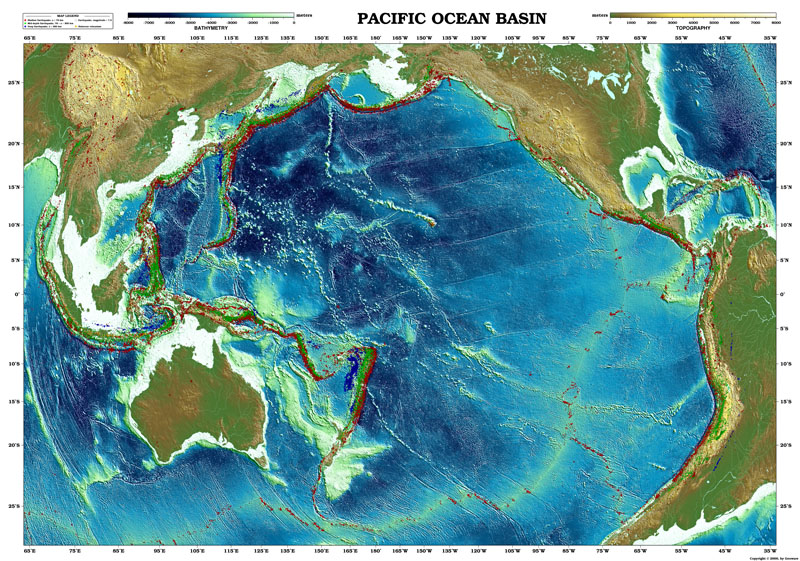 Airy isostasy (floating)
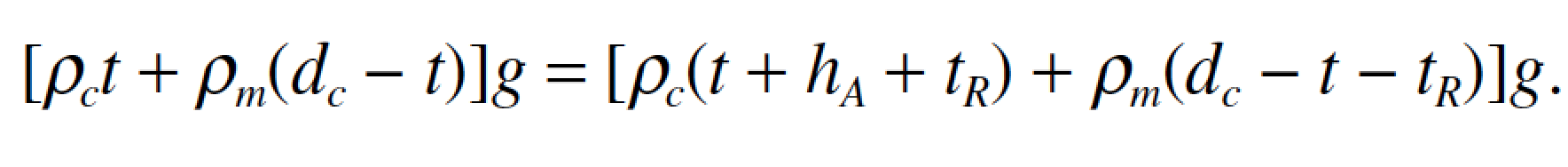 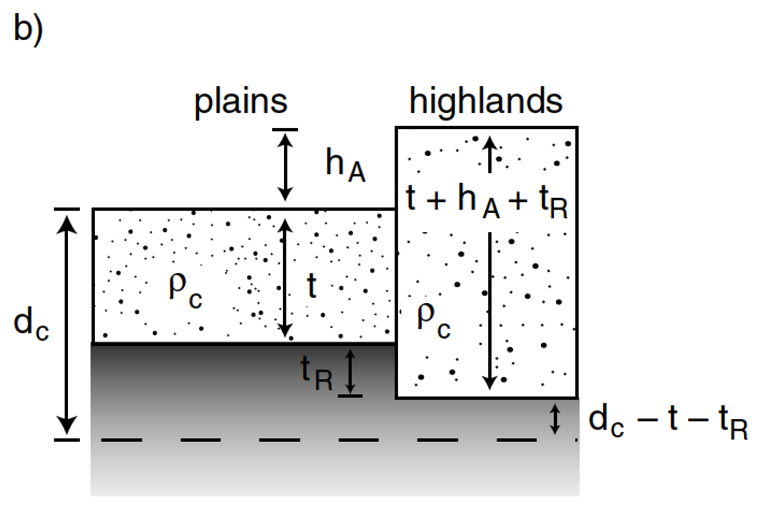 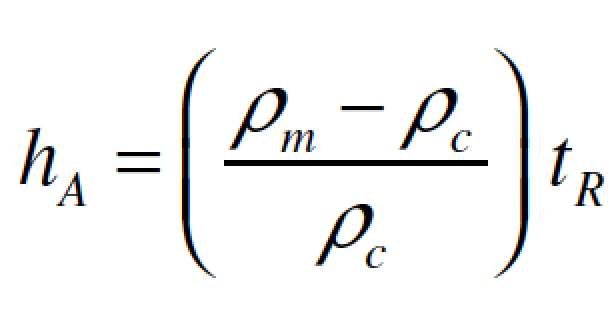 Relationship between stress and tectonic faulting
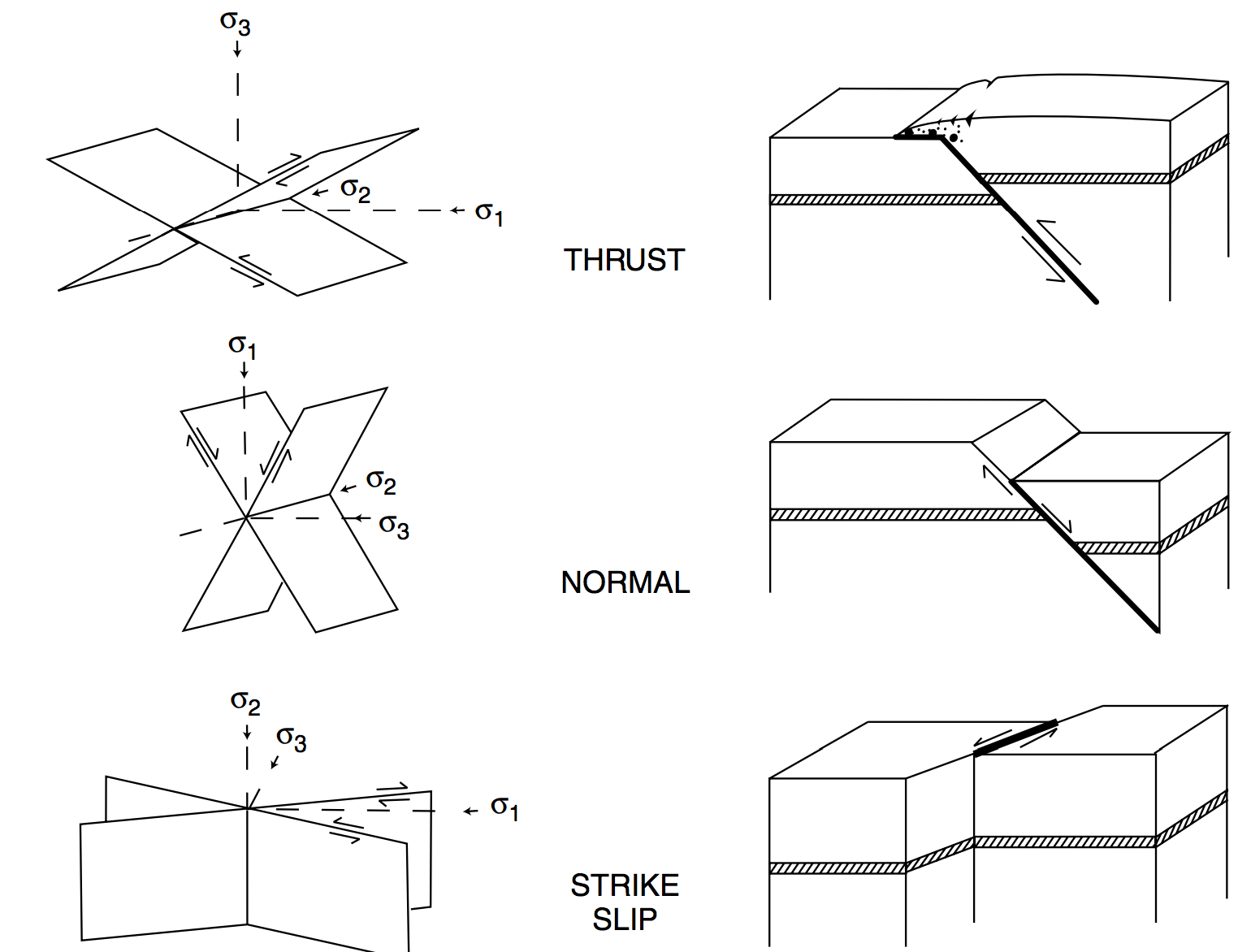 exact
angle depends
on coefficient of
friction: “Anderson
theory”
structures inferred from outcrop are
confirmed by deep seismic reflection
profiling
Tectonic mountain-building forces are usually horizontal
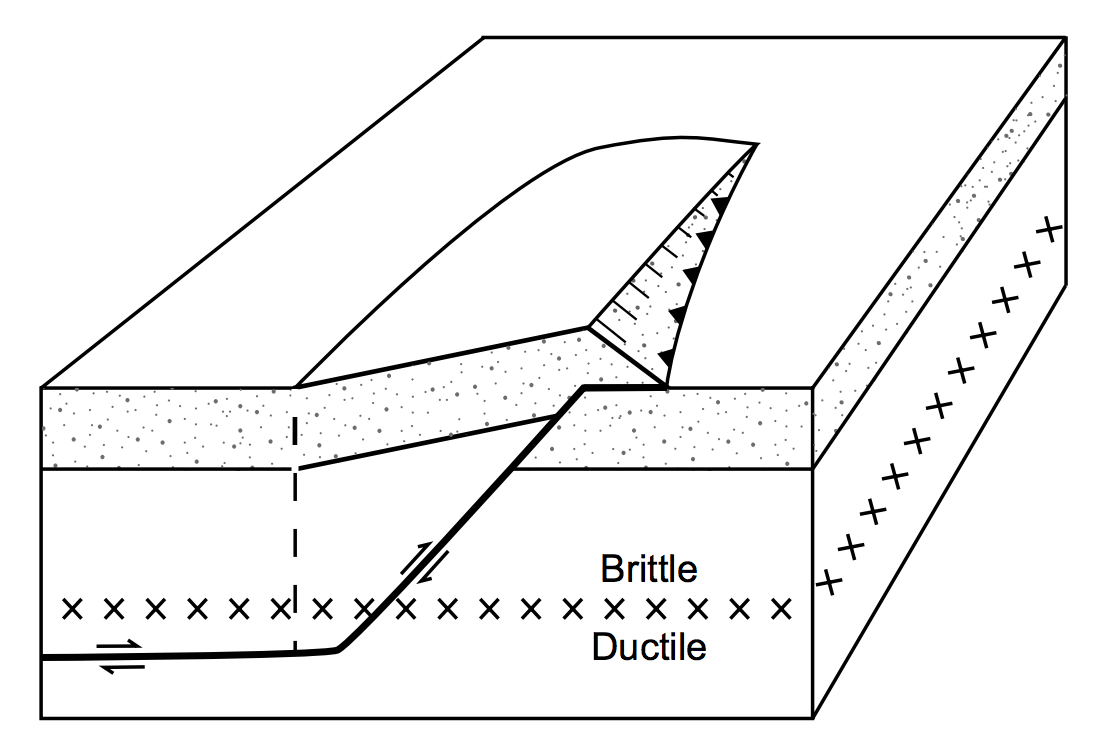 Example: Himalaya cross-section
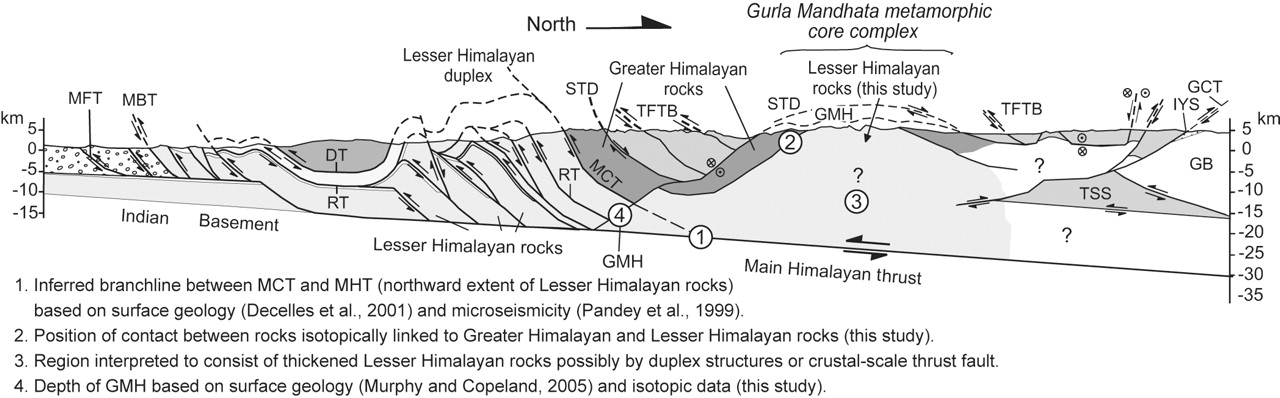 Earth (plate tectonics): How big are the forces that build mountains?
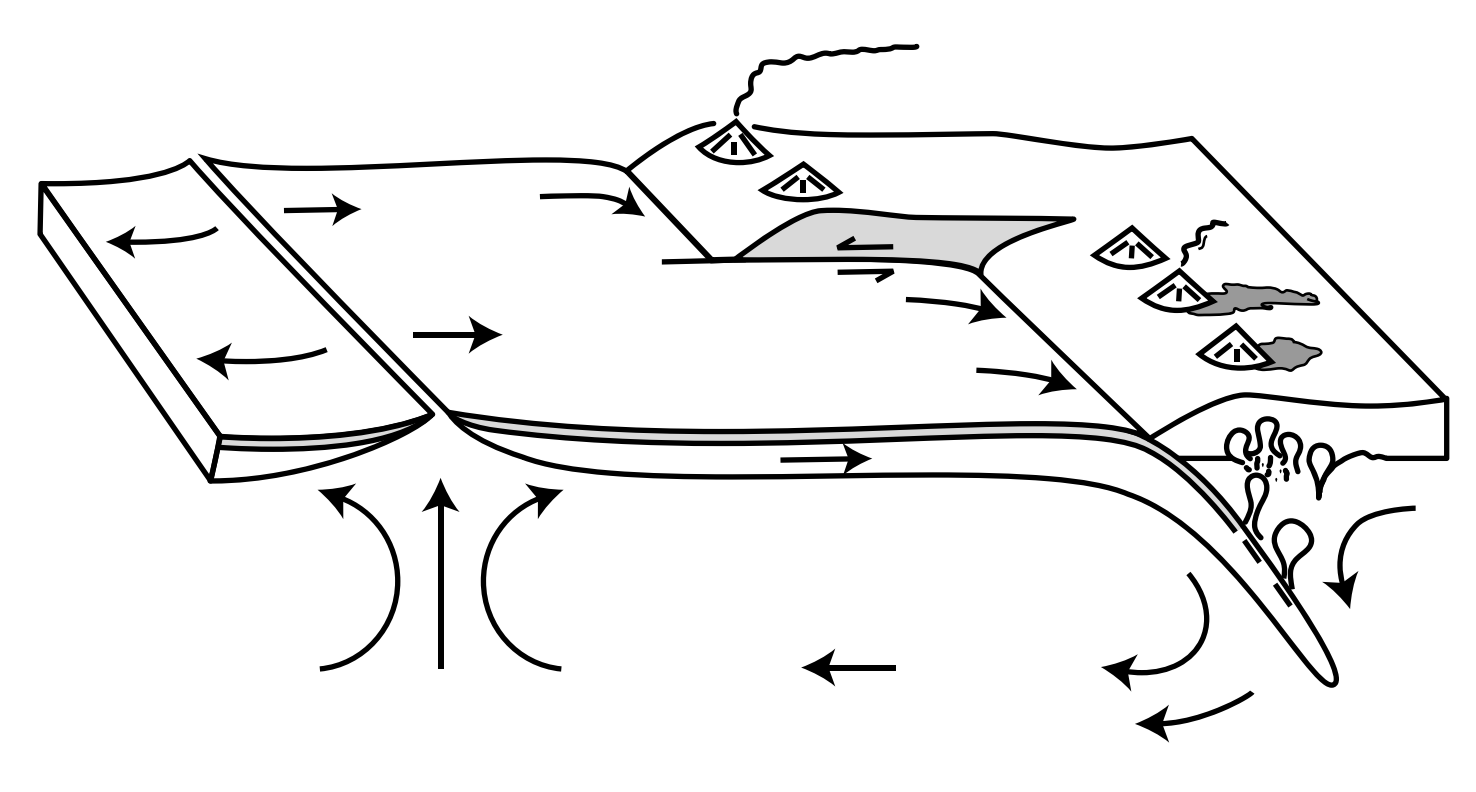 ridge push
basal traction
slab pull
Simple thrust sheet model is relevant to most mountain belts on Earth
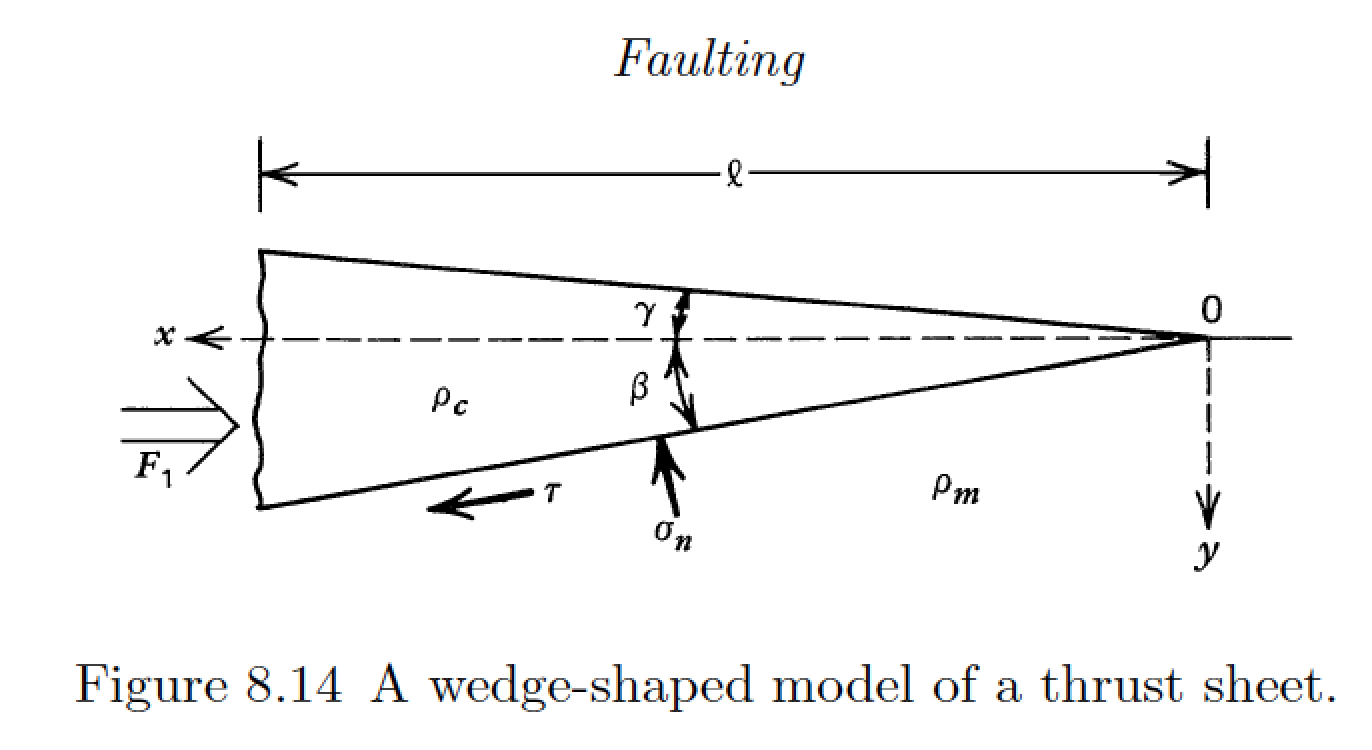 “backstop”
Turcotte & Schubert, 2nd edition
Isostasy:
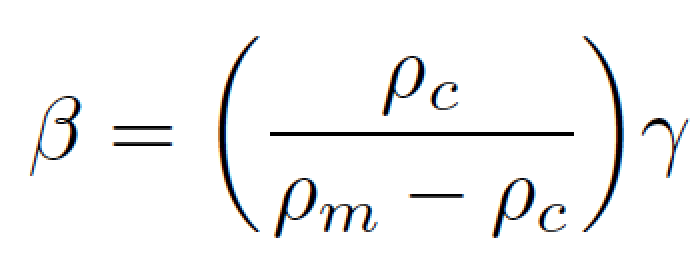 small-angle approximation
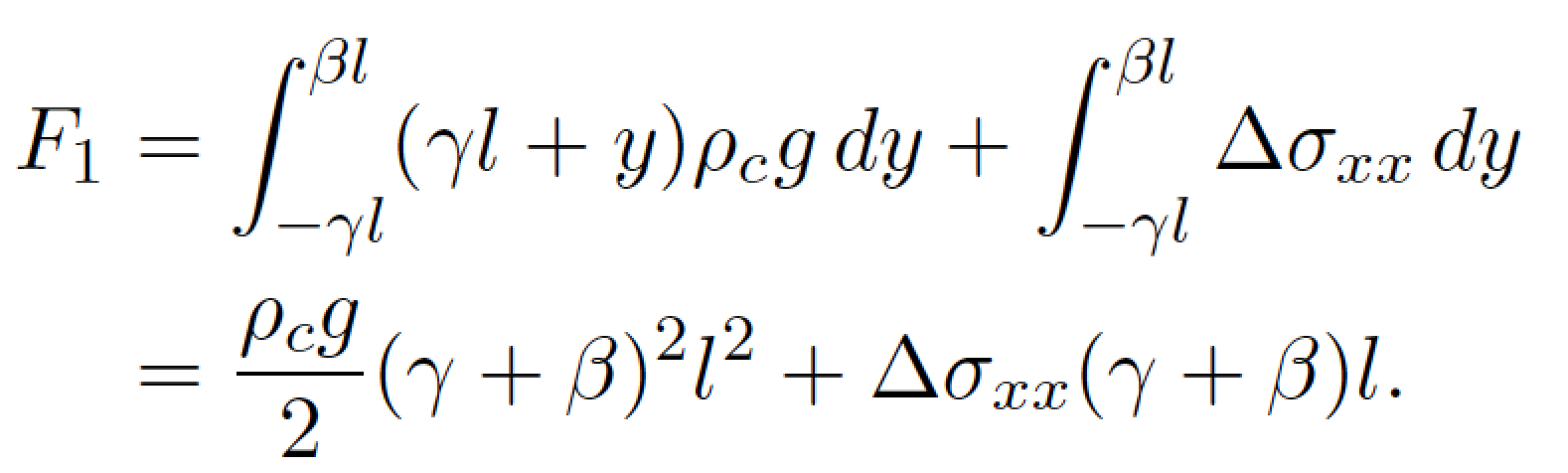 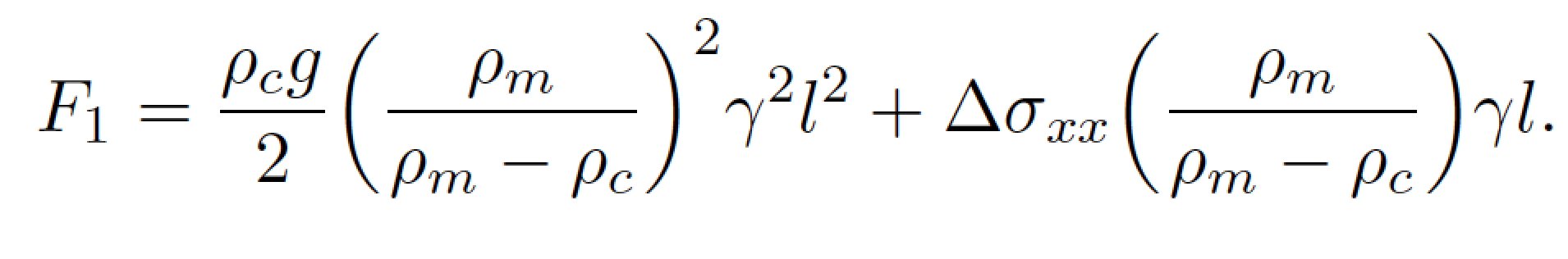 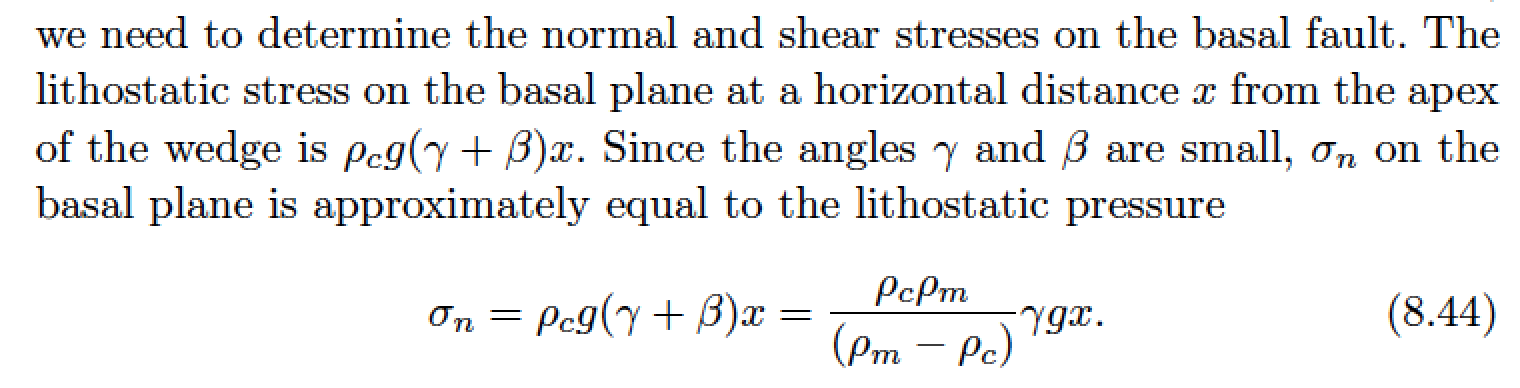 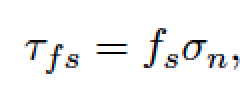 (Amontons’ law)
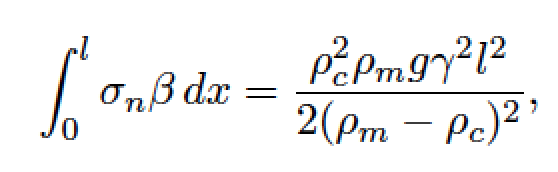 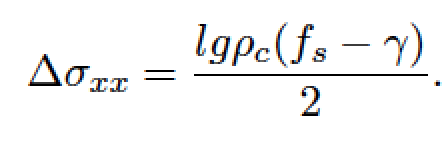 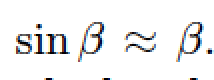 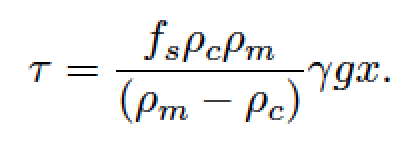 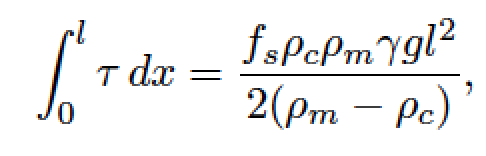 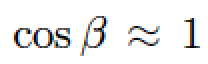 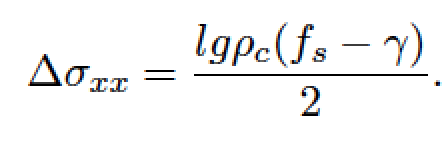 So, how big are the forces
that build mountains?
Example of accretionary wedge: offshore Japan
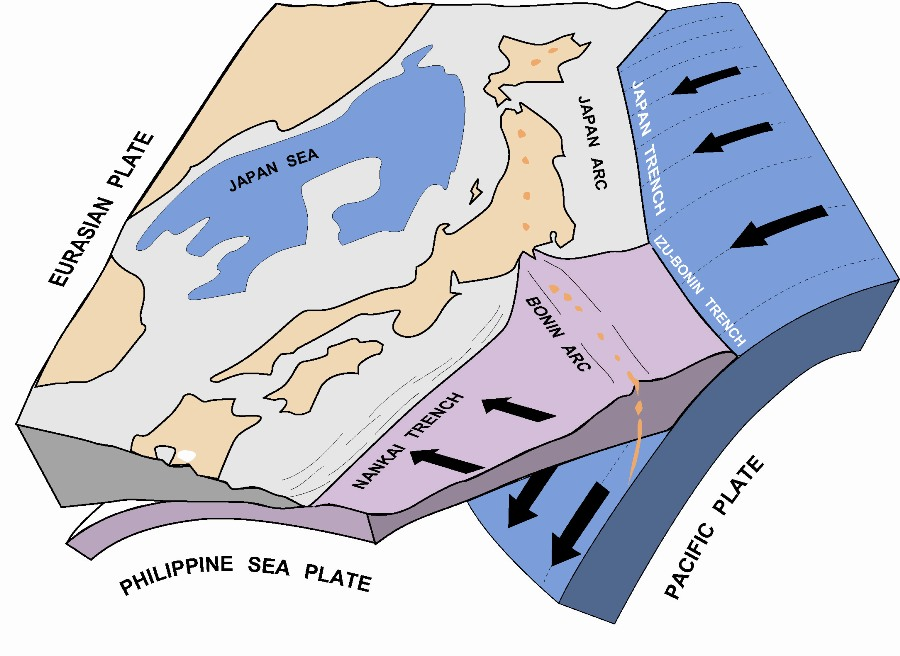 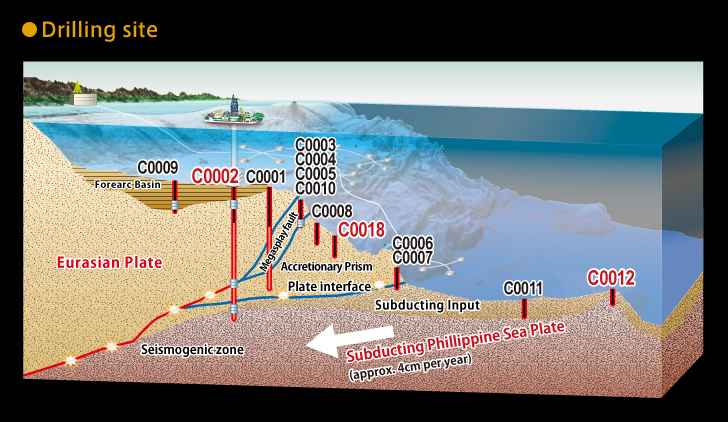 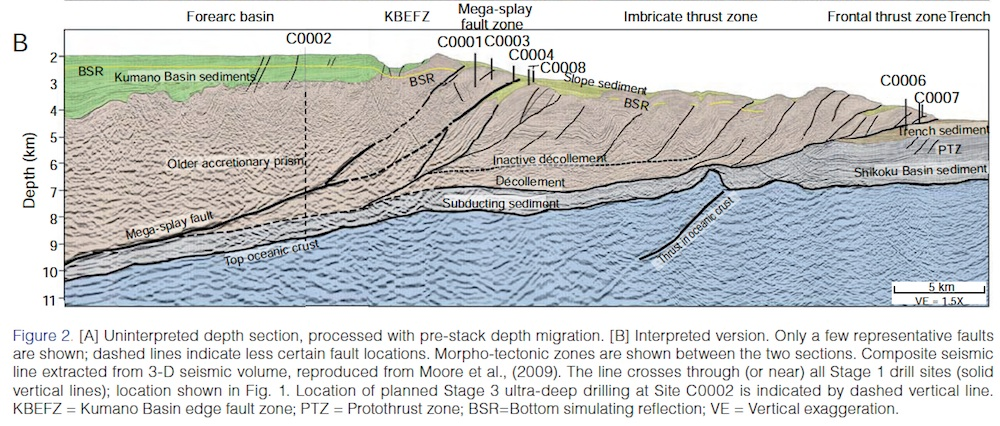 Measuring fs at earthquake-generating depths on active fault zones is expensive
RV Chikyu (~$1 bn) – Japan subduction zone:
San Andreas
Fault Observatory
at Depth:
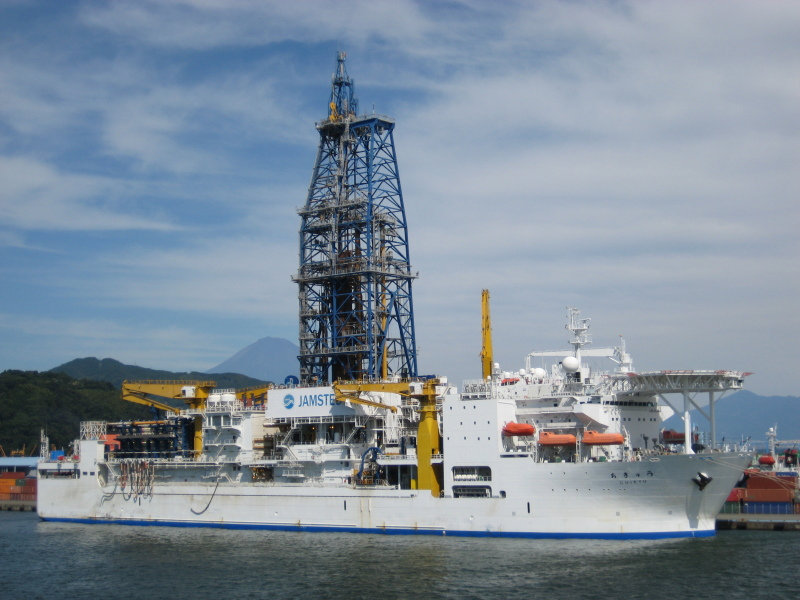 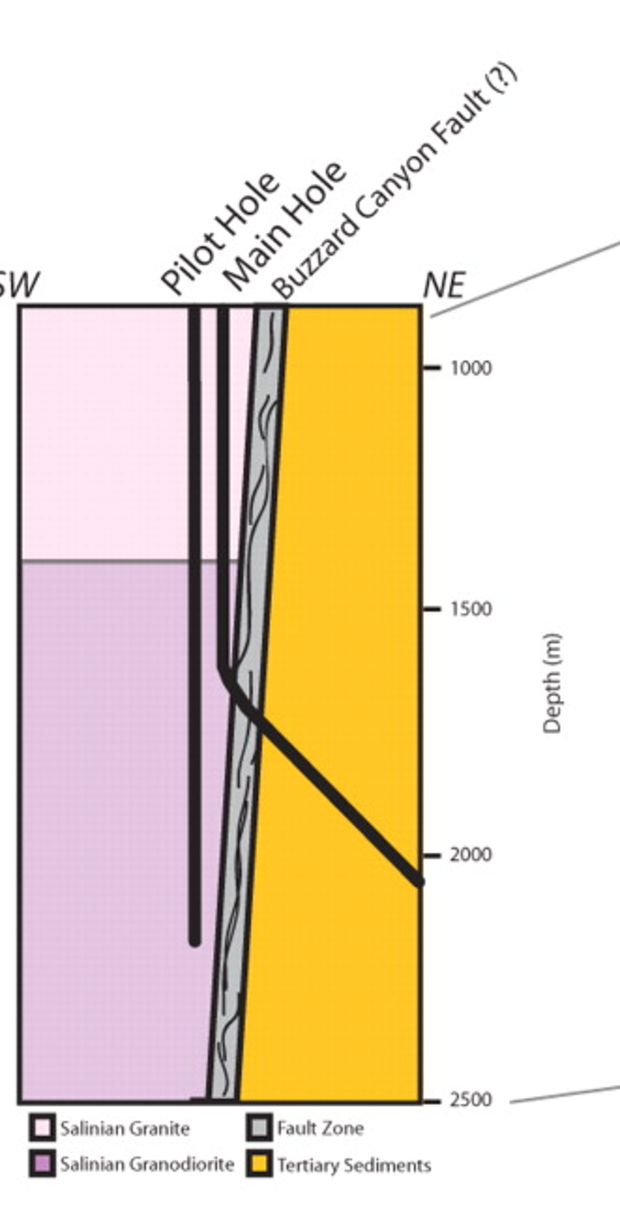 Counter-intuitively,
erosion can lead to a
rise in mountain-peak elevation
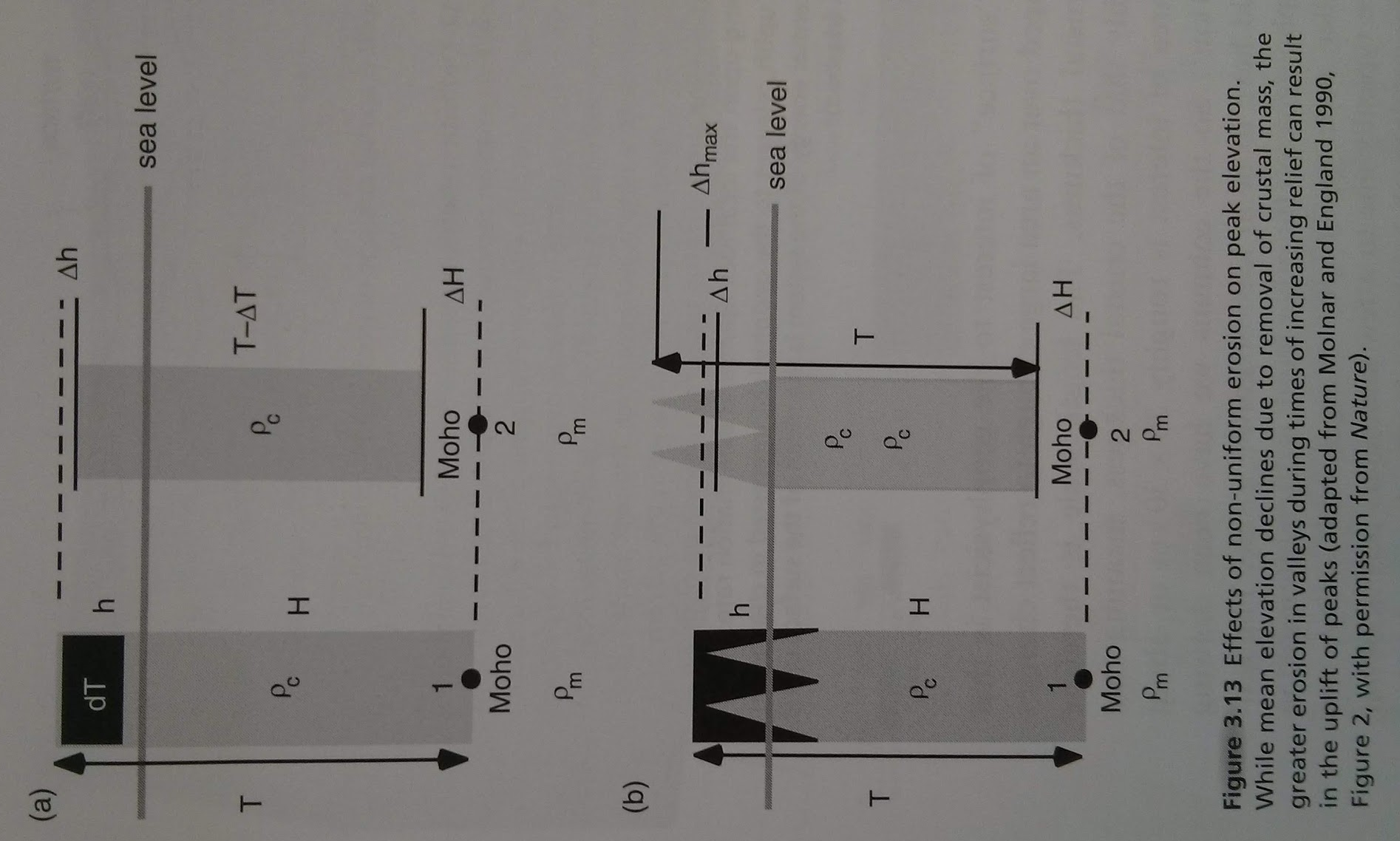 One example of a plate tectonic driving force: ridge push
Richter & McKenzie, J. Geophys, 1978
RIDGE
TRENCH
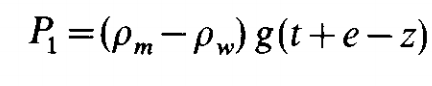 e
P1(z)
After conductive profile has been established:
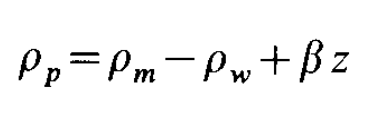 (“effective density”)
t
z
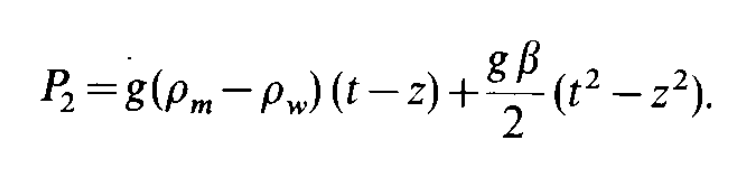 P2(z)
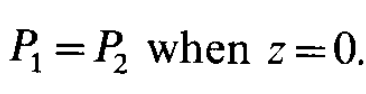 isostasy
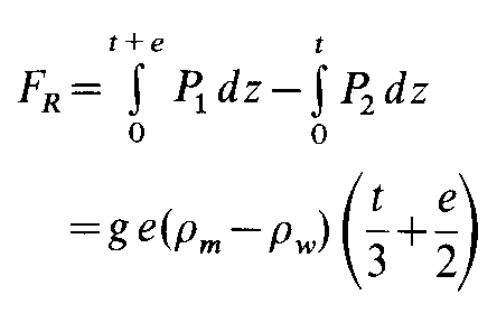 Assumes: hydrostatic pore pressure
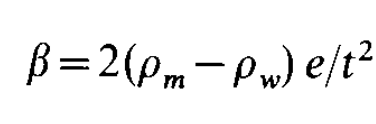 ridge push
plate slide
Isostasy is not an equilibrium state
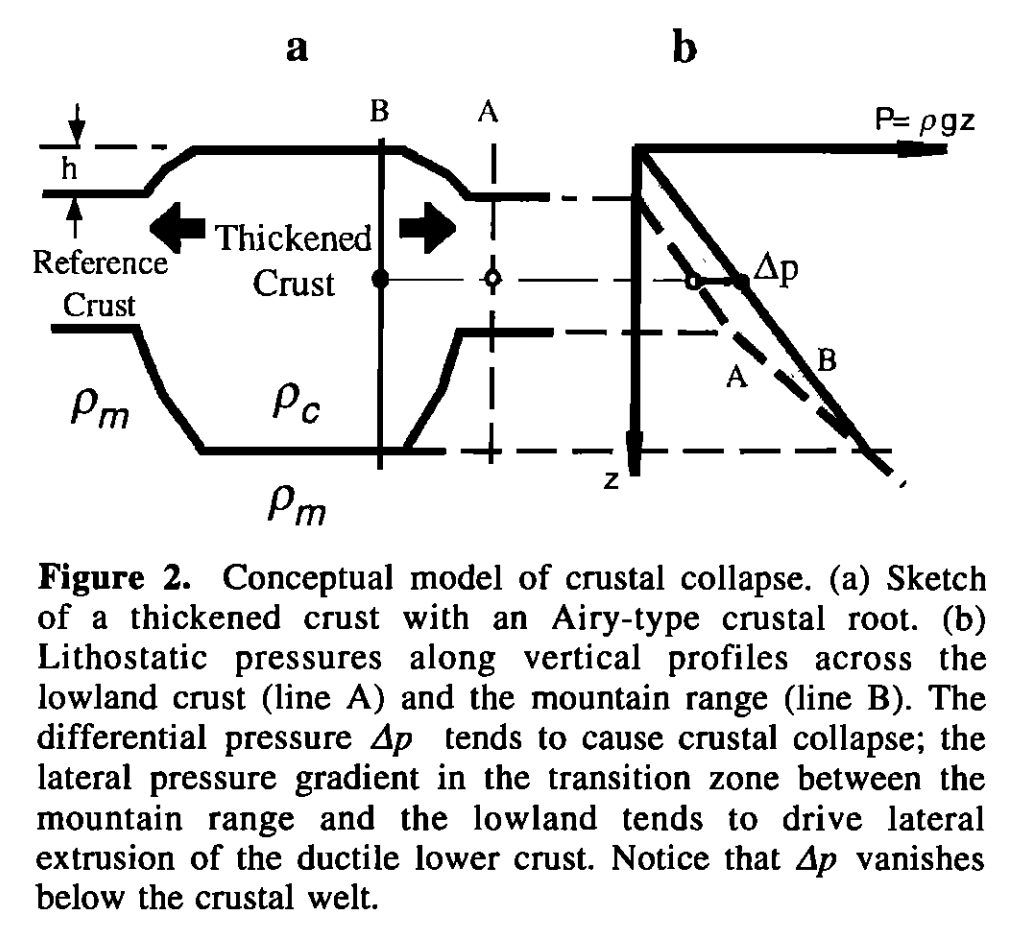 Liu & Shen, Tectonics, 1998
Crustal flow
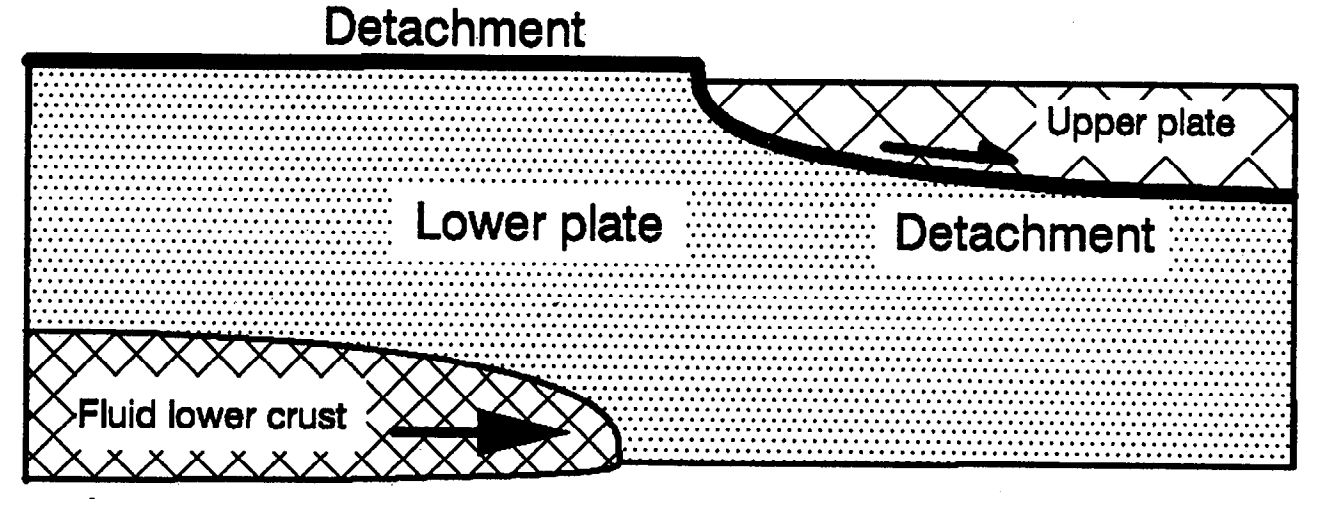 McKenzie et al. JGR 2000
Gravitational collapse of mountain belts
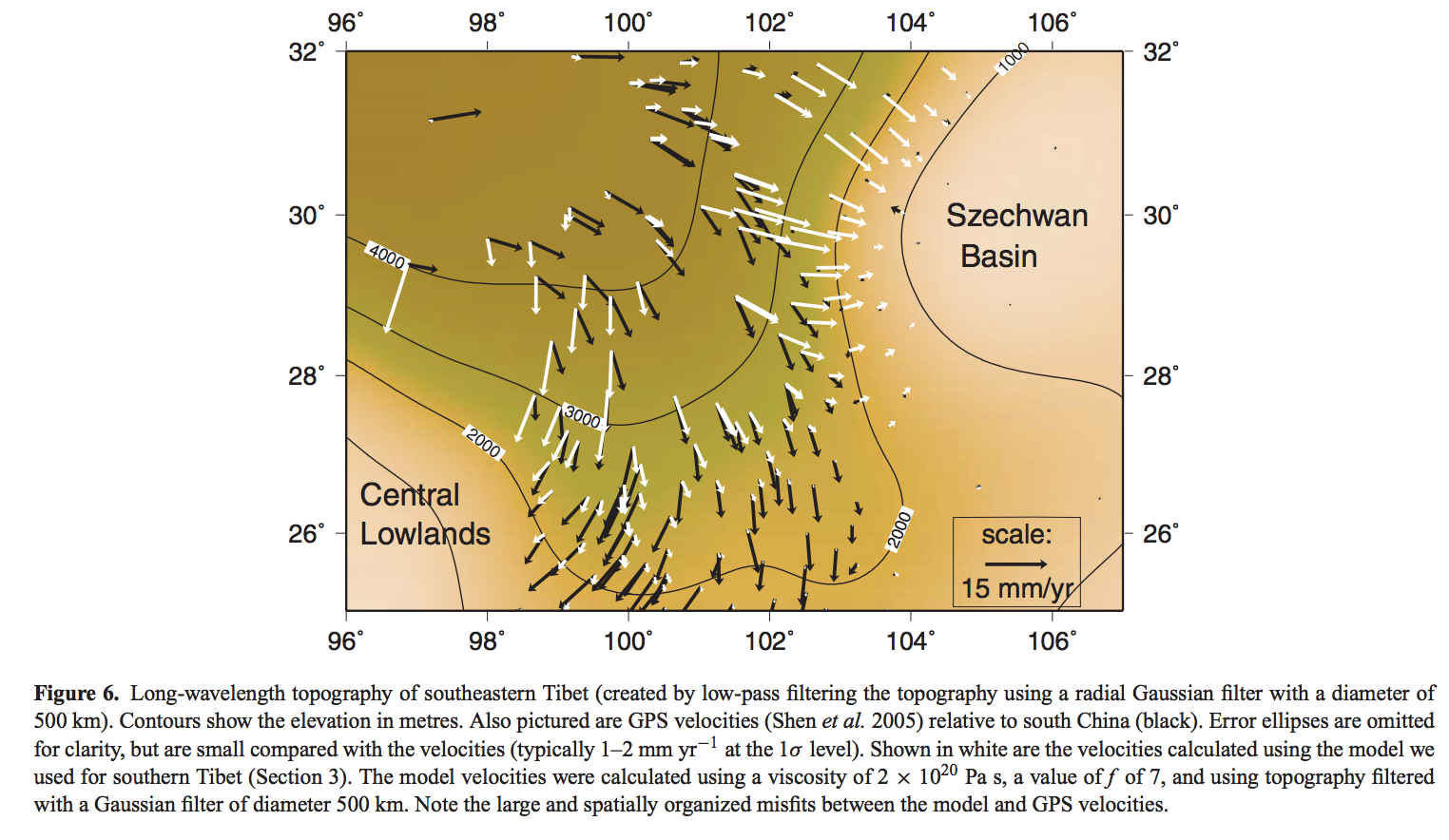 Copley & McKenzie, Geophys. J. Int. 2007